Backyard ChickensLDC Amendments Sections 34-694, 34-735, and 34-1294
Executive Regulatory Oversight Committee
November 4, 2020
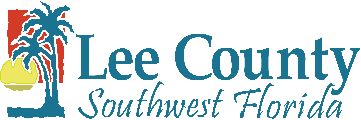 Background and History
Request
June 2, 2020 
Board of County Commissioners directed staff to prepare amendments to the Land Development Code (LDC) to allow the keeping and raising of chickens in residential areas
June 2020 – September 2020
Staff research and preparation of draft amendments
October 2020 – November 2020
Committee review process (LDCAC, LPA, EROC)
January 2021 – February 2021
Public hearings before Board of County Commissioners
2
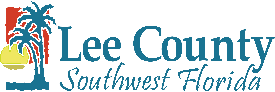 Considerations
Request
Board direction
Regulations established in neighboring or other similar jurisdictions
University of Florida Extension Services
3
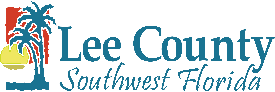 Use Regulations (Existing and Proposed)
Request
Existing regulations permit keeping, raising, and breeding of chickens as follows:
By right in Agricultural (AG-1, AG-2, AG-3) zoning districts (LDC Sec. 34-653).  
By Special Exception in certain Residential Single-Family (RS-4 and RS-5) zoning districts (LDC Sec. 34-694)
Proposed regulations intended to permit keeping and raising of chickens as an accessory use to a single-family residence or mobile home as follows:
By right in RS-1, RS-2, RS-3, RS-4, and RS-5 (Residential Single-Family) zoning districts (LDC Sec. 34-694)
By right in MH-4 (Mobile Home) zoning district (LDC Sec. 34-735)
Due to larger lot size and district currently permits private stables (for equines) by Special Exception
4
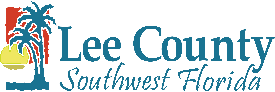 Use Regulations (Existing and Proposed)
Request
Proposed regulations do not:
Permit keeping and raising of chickens in planned development zoning districts
Supersede private deed restrictions and covenants (LDC Sec. 34-4)
5
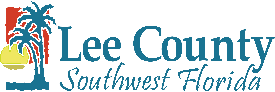 6
7
8
Supplementary Regulations (Existing and Proposed)
Request
Existing regulations permit noncommercial poultry raising in AG districts
Subject to 100-foot setback from dwelling units under separate ownership for coops/structures for housing chickens
Proposed regulations
Eliminate 100-foot setback in AG districts
Permit keeping/raising of chickens in conjunction with principal single-family residential or mobile home use
Limit keeping/raising of chickens to hens for personal use only
Limit quantity of chickens to:
Four (4) for lots less than one acre in size
Six (6) for lots one acre or greater in size
Prohibit slaughtering and the sale of chickens, eggs, or manure on premises
9
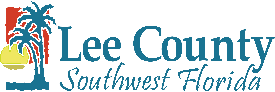 Supplementary Regulations (Existing and Proposed)
Request
Property must meet minimum dimensional requirements for the zoning district
Chickens must be housed in a coop with outdoor run area:
Must be properly ventilated and predator-resistant
May not exceed 120 square feet in area or eight (8) feet in height
Must be located in the rear yard
Must be set back 15 feet from adjacent property lines
Must be set back 10 feet from a man-made waterbody and 25 feet from natural waterbody
Continuous visual screening (six feet in height) must be provided along side/rear property lines
10
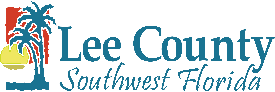 Permitting Requirements
Request
Site plan depicting:
Property dimensions
Size/location of all structures
Setbacks
Required Screening
Chicken coop plan depicting:
Dimensions (including height) of coop and outdoor run
Proposed construction materials
Predator-resistant design features
Additional information:
Proposed number of chickens
Description of manure management method
Letters of no objection from adjacent property owners
Proof of completion of poultry keeping class offered through the University of Florida Agricultural Extension Service
11
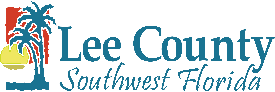 Committee Review
Request
LDCAC considered amendments on October 9, 2020
Recommended the BCC NOT ADOPT the proposed amendments, citing concerns related to:
Compatibility (nuisance-related impacts (i.e.., noise, smell))
Code enforcement burden
 Infighting between neighbors
LPA considered amendments on October 26, 2020
Found proposed amendments INCONSISTENT with the Lee Plan
Cited, in part, Lee Plan Policy 135.9.6, which states:
Lee County will administer the planning, zoning, and development review process in such a manner that proposed land uses acceptably minimize adverse drainage, environmental, spatial, traffic, noise, and glare impacts, as specified in county development regulations, upon adjacent residential properties, while maximizing aesthetic qualities.”
12
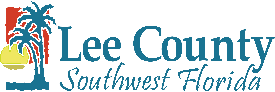 Request
Questions and Discussion
13
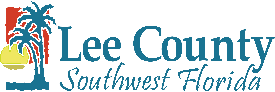